Різноманітність тканин  
живих організмів
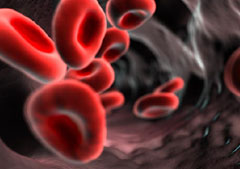 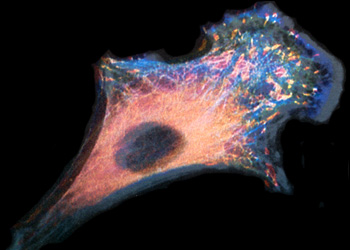 Матеріали до уроків у 10 класі
Мета уроку
На основі знань біології рослин, біології 
тварин та біології людини згадати 
різноманітність їхніх клітин і тканин у 
зв’язку з виконуваними  функціями.
	Дати коротку характеристику 
основним видам рослинних і 
тваринних тканин. Розвивати                  
уміння порівнювати біологічні об’єкти.
Проблемне запитання
З чим пов’язана різноманітність 
клітин і тканин 
у живих організмах?
Рослинні клітини
У квіткових рослин нараховують                    80 різноманітних типів клітин
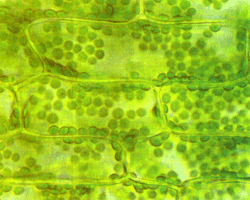 Рослинні клітини
Форми рослинних клітин
Рослинні клітини
Клітини кореня
Рослинні клітини
Клітини здерев’янілого стебла
Рослинні клітини
Клітини листка
Рослинні клітини
Вибрати вірну відповідь
Із напівмертвих клітин побудовані:
а) продихи;
б) судини;
в) ситоподібні трубочки.
                  Клітини із виростами наявні у:
                        а) шкірці листка;
                        б) тканинах кореня;
                        в) луб’яних волокнах.
Рослинні клітини
Що зображено на малюнку?
Рослинні клітини
Що зображено на малюнку?
Тканини рослин
Тканини рослин
Твірні тканини
Тканини рослин
Твірні тканини
Cкладаються з молодих клітин, щільно притиснутих одна до одної, які здатні до постійного поділу.   Вони дрібні, мають тонкі стінки й великі ядра, чим і забезпечується їхній постійний і швидкий поділ. Розташовуються твірні тканини на верхівках кореня та пагона або всередині цих органів.
Тканини рослин
Завдяки твірним тканинам пагони ростуть у висоту, а корені у глибину. Вони дають початок усім іншим тканинам.
Тканини рослин
Покривні тканини
Тканини рослин
Покривні тканини утворені щільно зімкнутими клітинами, які часто бувають мертвими. 
	Розташовані на поверхні рослин.   
Відмежовують рослину від навко-
лишнього середовища та виконують захисні функції. 
       	Зверху клітини можуть бути вкриті жироподібними або воскоподібними шарами речовин.
Тканини рослин
Продихи
Продихи – це особлива складова частина покривних тканин, через які здійснюється газообмін між рослиною та довкіллям.                         	Продих складається                       з двох клітин бобоподіб-
ної форми та продихової                щілини між ними.
Тканини рослин
Основні тканини
Тканини рослин
Основні тканини є переважаю-
чими в рослинах. До них належать:
хлорофілоносна (фотосинтезуюча), що знаходиться у листках і зелених молодих стеблах;
 запасаюча – у серцевині;
 водоносна – у кактусах.
Тканини рослин
Міжклітинники – це спеціальні повітряні порожнини, які знаходяться в основних тканинах.
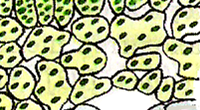 Тканини рослин
Механічні тканини
Тканини рослин
Механічна тканина – особливий вид основної, що надає рослині пружності і міцності, тобто є для рослин опорою.
Тканини рослин
Провідні тканини
Тканини рослин
Провідні тканини – це тканини, по яких переміщаються розчинені поживні речовини. Вони здійснюють         зв’язок між підземною та        надземною частинами                   рослин.
Тканини рослин
Провідні тканини поділяються на два види: 
 ксилема – судини, по яких рухається вода з розчиненими в ній речовинами від коренів до листків;
 флоема – ситоподібні трубочки, по яких рухаються органічні речовини, що утворюються в листках під час фотосинтезу.
Тканини рослин
Яка тканина зображена на малюнку?
Тваринні клітини
Різноманітність тваринних клітин
Тваринні клітини
Одноклітинні організми
Клітини  гідри
- Епітеліально-м’язові
- Жалкі
- Нервові
- Проміжні
- Травні 
- Залозисті
- Яйцеклітина
- Сперматозоїд
Тканини тварин
У тварин і людини нараховують             4 групи тканин:
Епітеліальні.
Сполучні.
М’язові.
Нервова.
Епітеліальні тканини
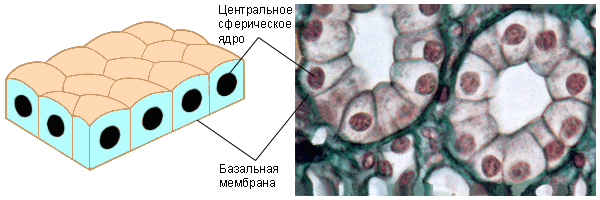 Кубічний епітелій
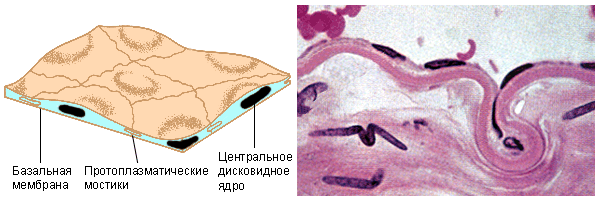 Плоский епітелій
Епітеліальні тканини
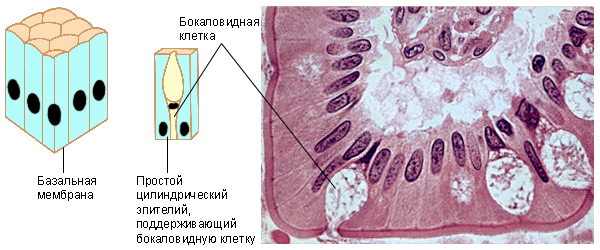 Циліндричний епітелій
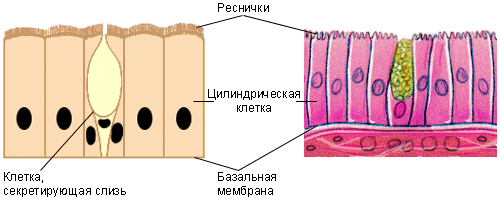 Війчастий епітелій
Епітеліальні тканини
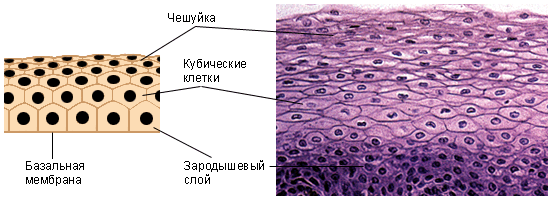 Багатошаровий епітелій
Епітелій тонкого кишечника
М'язові тканини
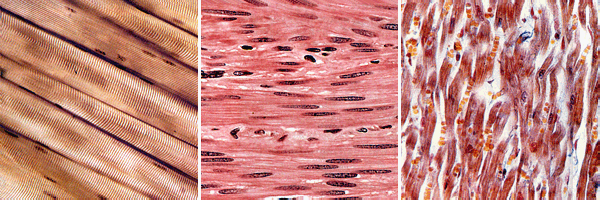 Посмугована        Гладенька            Серцева
М'язові тканини
Назвати їх
Сполучні тканини
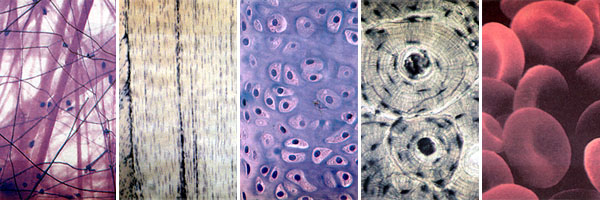 Пухка     Щільна      Хрящ      Кістка       Кров
Сполучні тканини
Назвати їх.
Нервова тканина
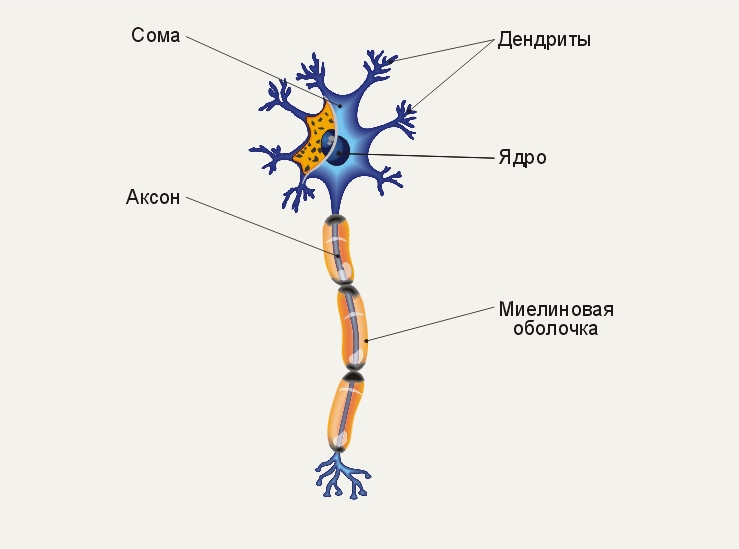 Будова нервової клітини
Тканини тварин
Які тканини зображено?
Дати відповідь на проблемне запитання
З чим же пов’язана різноманітність 
клітин і тканин 
у живих організмах?
Успіхів 
у вивченні
нових тем!